My Homeplace
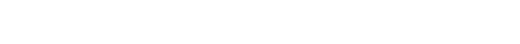 Cluj-Napoca, Romania
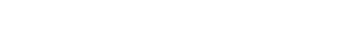 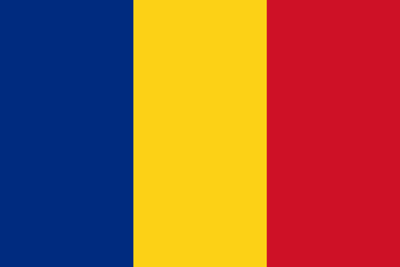 Anamaria Ioana Coci
Babes-Bolyai University, Romania   
OE-FRI1000-1 19V Outdoor and Friluft Course


February 25th, 2019
Content
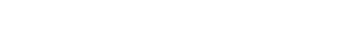 I. Fast facts about Romania & Cluj-Napoca
II. Photos of my homeplace
III. ‘Sense' of my home landscapes and places
IV. Affordances for outdoor play and learning
Fast Facts - Romania

Location: Romania is situated in the southeastern part of Central Europe
Main Ethnic Groups: Romanian 84%, Hungarian 6.1%, Gipsy 3.1%, German 0.2%, Ukrainian 0.2%
Climate: Temperate, four distinct seasons
Capital: Bucharest 
Form of State: Romania is a semi-presidential democracy based on a bicameral Parliament: the Chamber of Representatives and the Senate.
The Carpathian Mountains are home to one of the largest undisturbed forests in Europe.
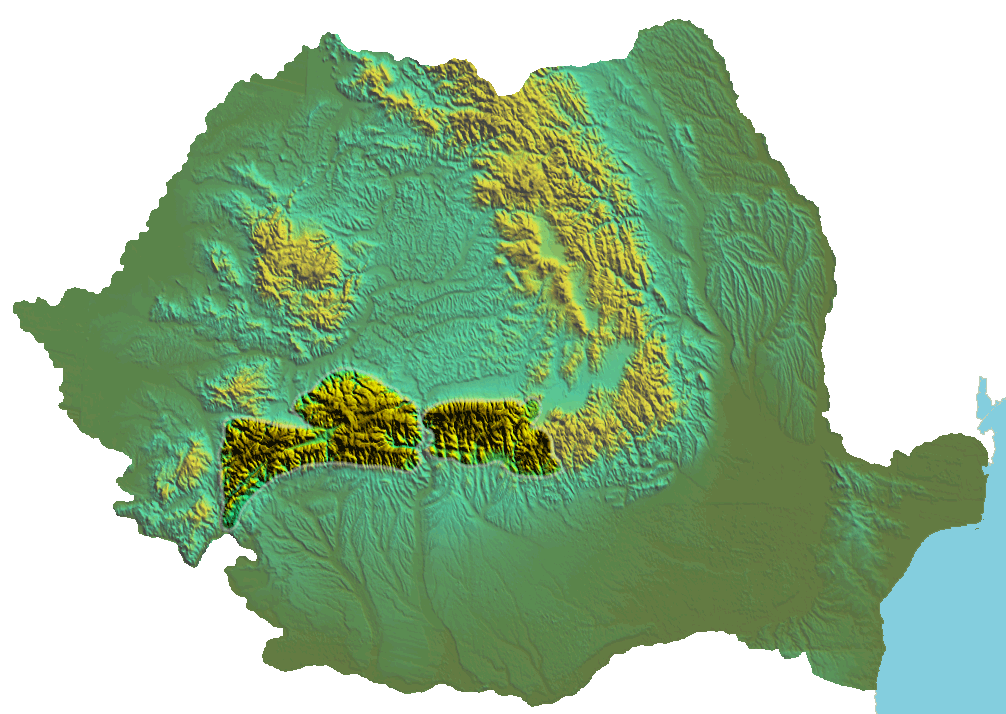 Source: Romania. Natural and Cultural, (n.d.). “Did You know?” Retrieved February 24th, 2019, from: http://romaniatourism.com/did-you-know.htm
Fast Facts about my city - Cluj-Napoca
Location: Northwestern part of Romania
Historic Capital of Transylvania 
Population: 326.000 (3rd largest city in Romania)
Cluj-Napoca is the most important academic, cultural, industrial and business centers in Romania. 
Cluj-Napoca held the titles of European Youth Capital in 2015 and European City of Sport in 2018.
Source: Romania. Natural and Cultural, (n.d.). “Cluj-Napoca” Retrieved February 24th, 2019, from: http://romaniatourism.com/cluj-napoca.html
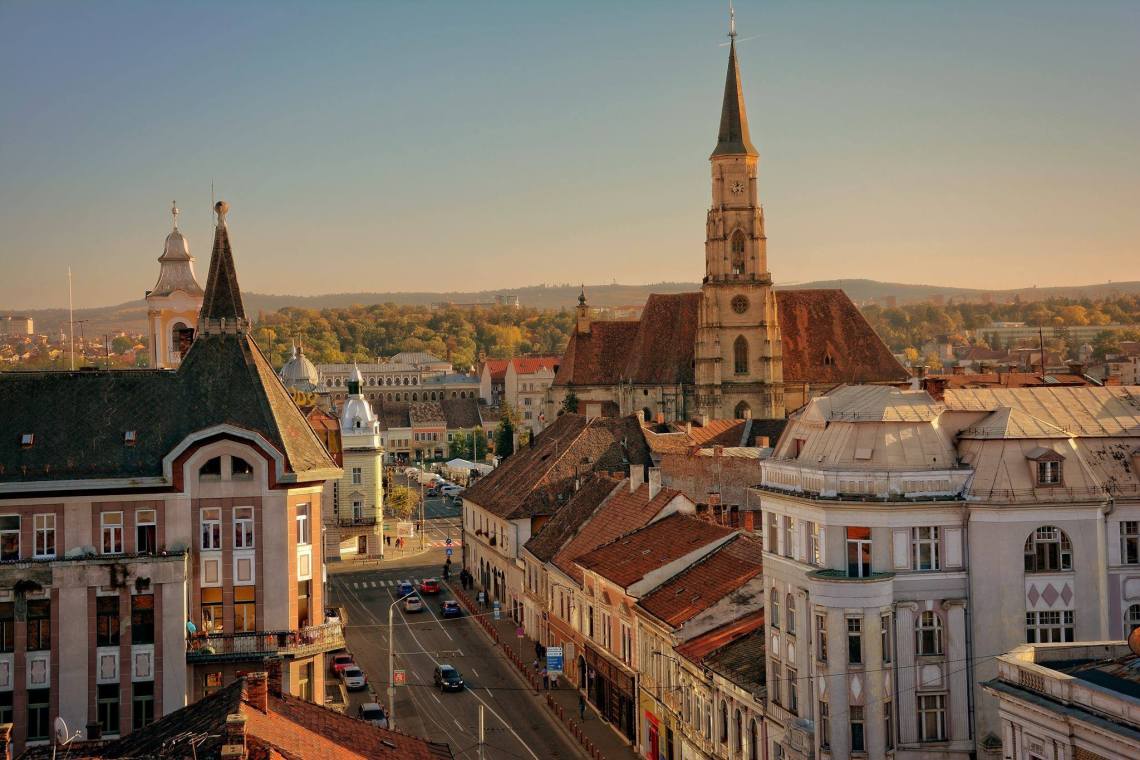 Source: Marius Iliescu (2018), Retrieved February 24th, 2019 from: https://blog.eurail.com/travel-western-romania-by-train/
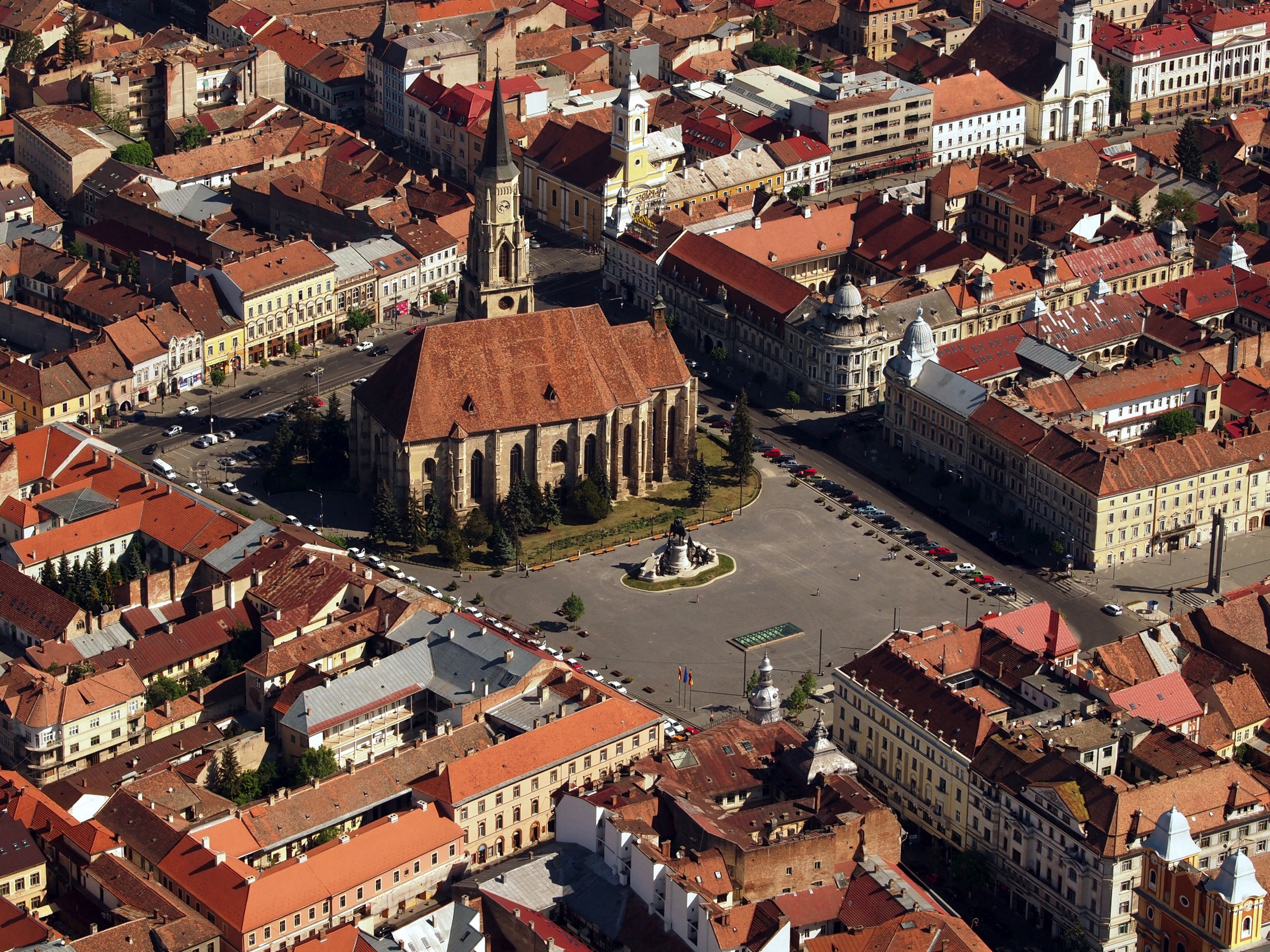 Source: European geography association - for students and young geographers (2017), Retrieved February 24th, 2019 from:
 https://egea.eu/activities/great-people-from-iasi-is-visiting-cluj-napoca/
Landscapes from my city
Hoia - Baciu Woods
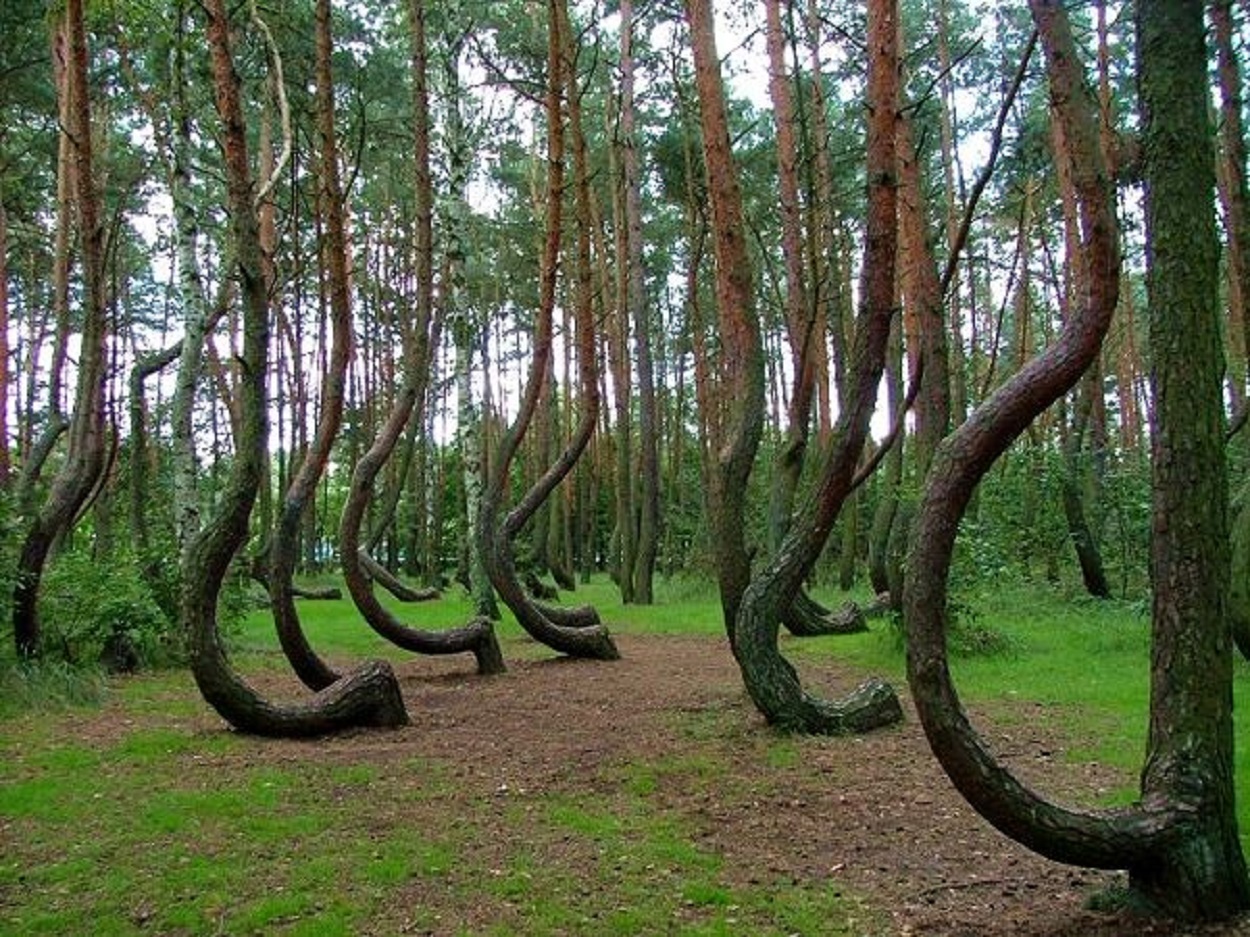 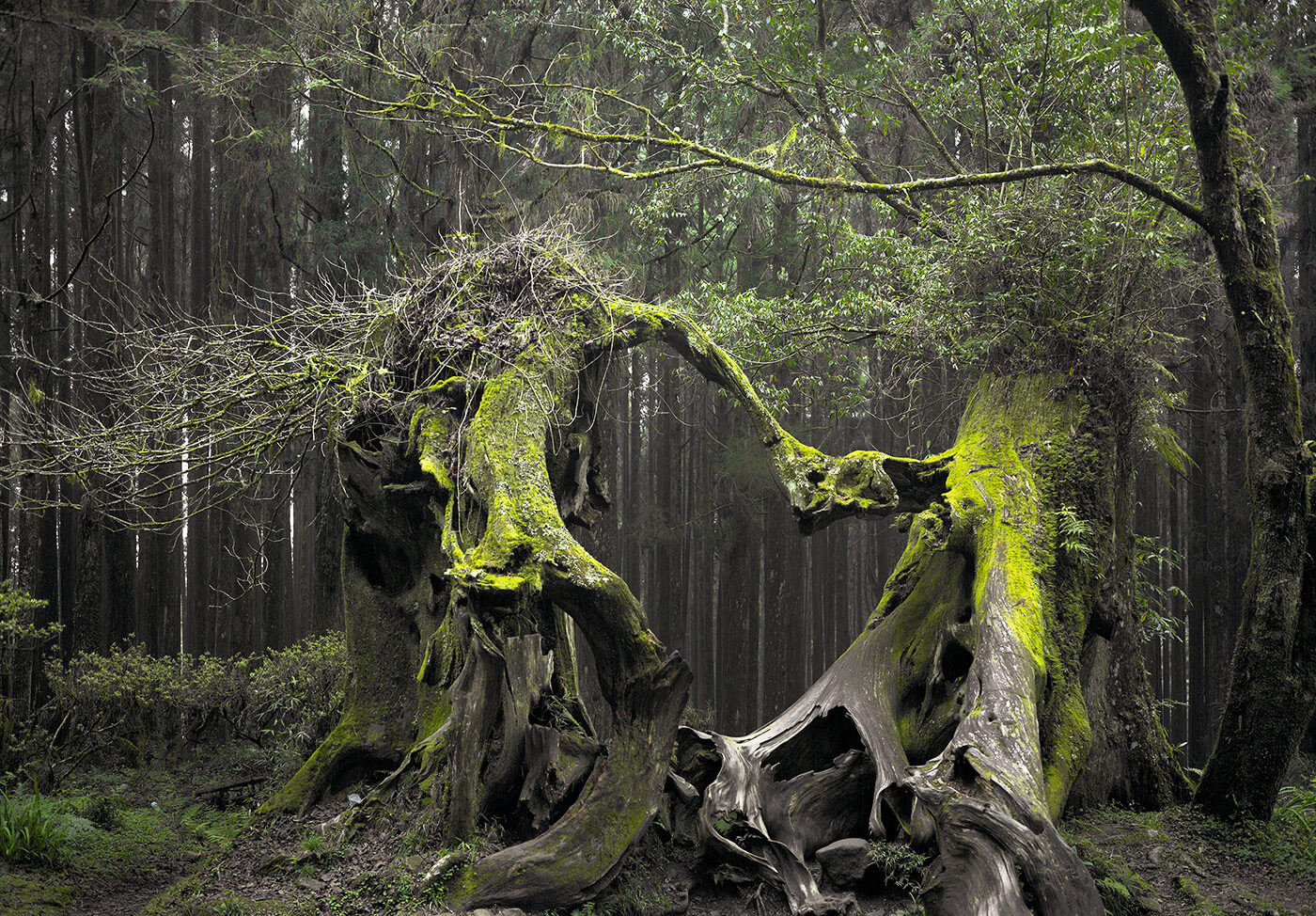 Source: Hoia Baciu Forest, Retrieved 24th February, 2019, from: https://hoiabaciuforest.com
Affordances for outdoor play and learning in this place
                    
            
                   Storytelling
Landscapes from my city
II. Turda Gorges
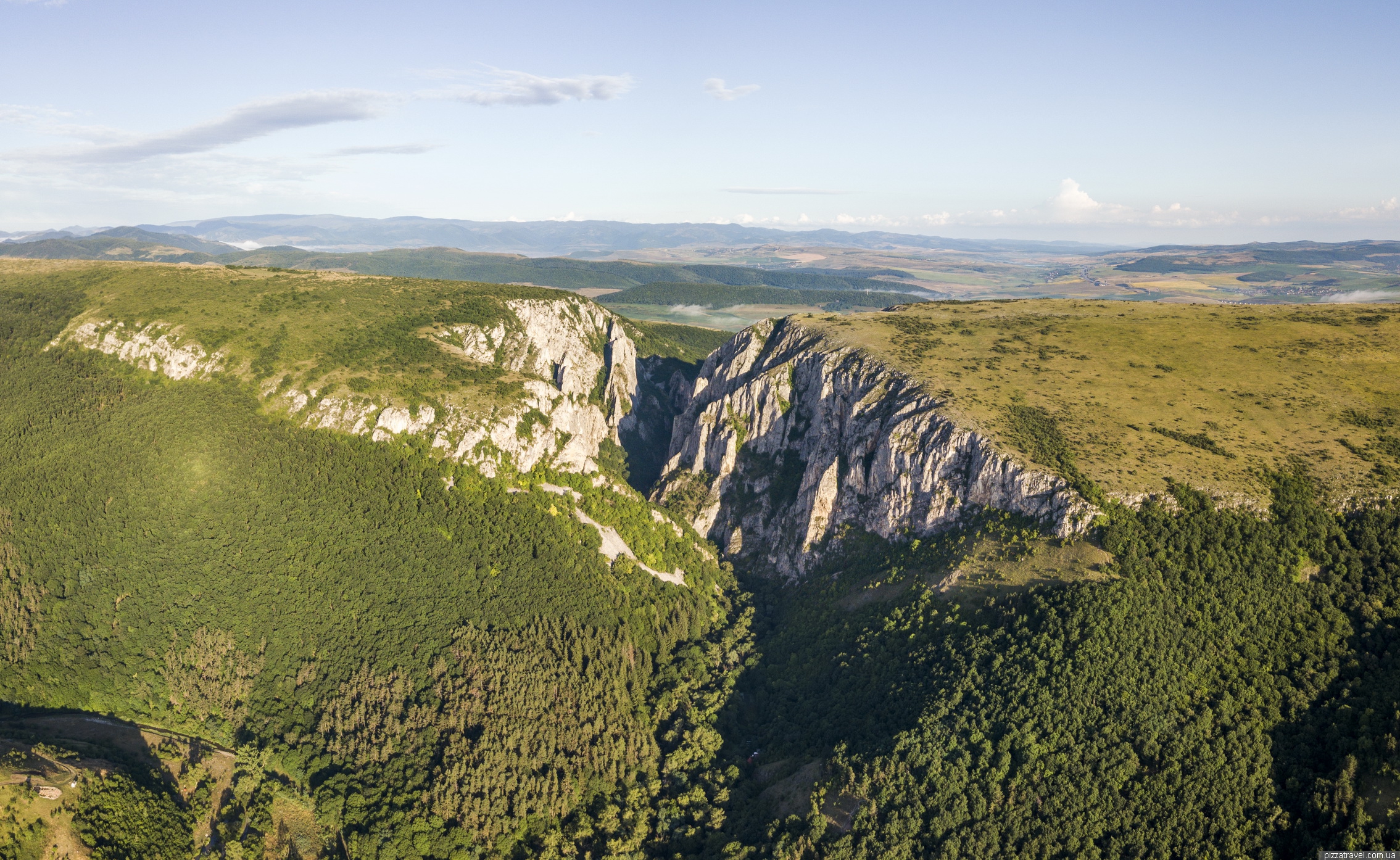 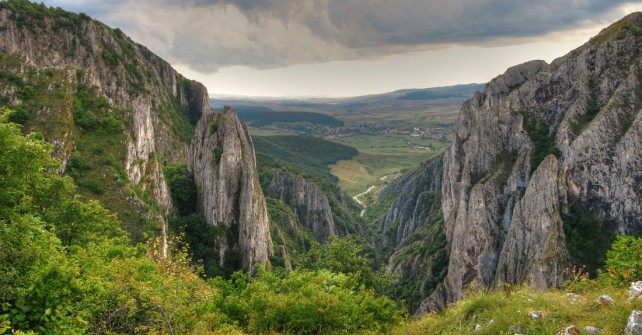 Source: Wikipedia, 2016. Turda Gorges, Retrieved 24th February, 2019, from: https://en.wikipedia.org/wiki/Turda_Gorge
Affordances for outdoor play and learning in this place
                    
            
                   Geography lessons
   (learning about landforms, rocks, plants and animal species some of them rare or endangered).
Landscapes from my city
III. Tarnita Lake
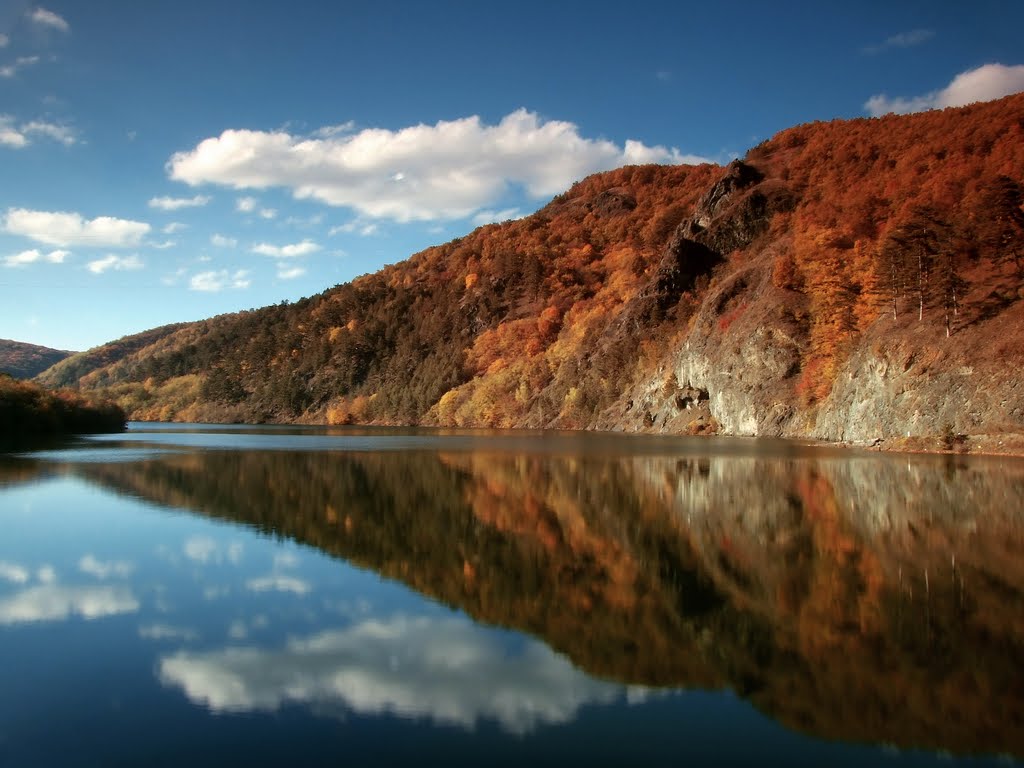 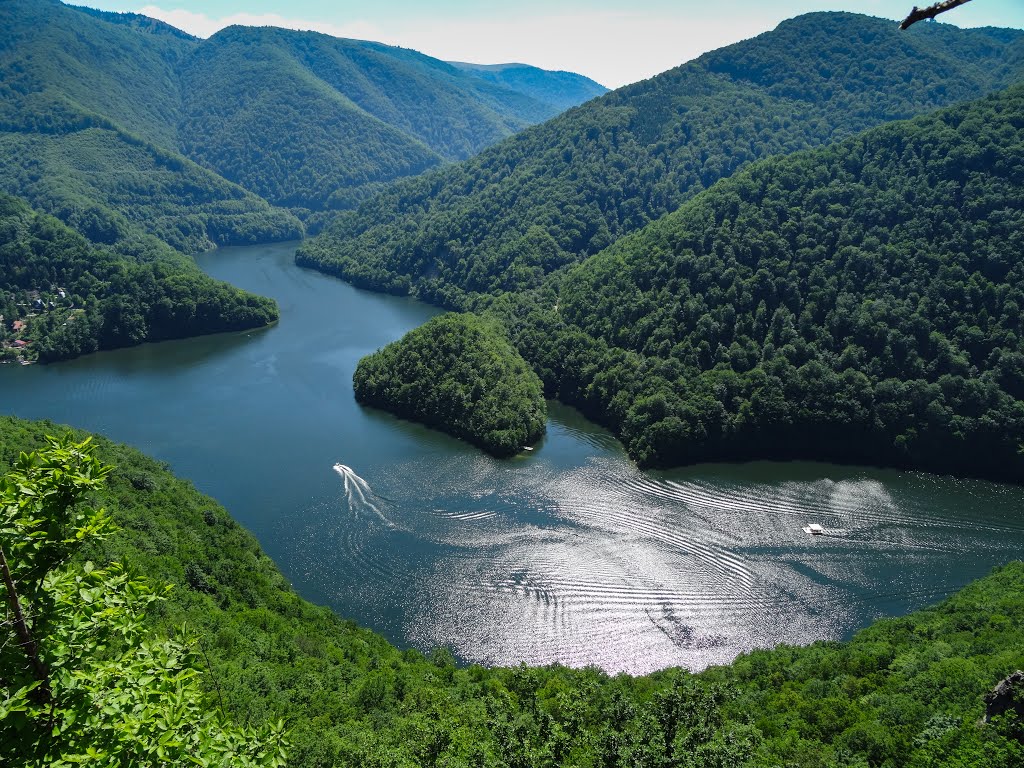 Source: Thank You Romania. Retrieved February 24th, 2019, from: https://thankyouromania.ro/lacul-tarnita/obiective-turistice-transilvania-cluj-lacul-tarnita-foto-panoramio/m
Affordances for outdoor play and learning in this place
                    
                      
                        Fishing
(learning about the types of fishes that are found in the lake, playing different water-games.)
Landscapes from my city
IV. Apuseni Mountains
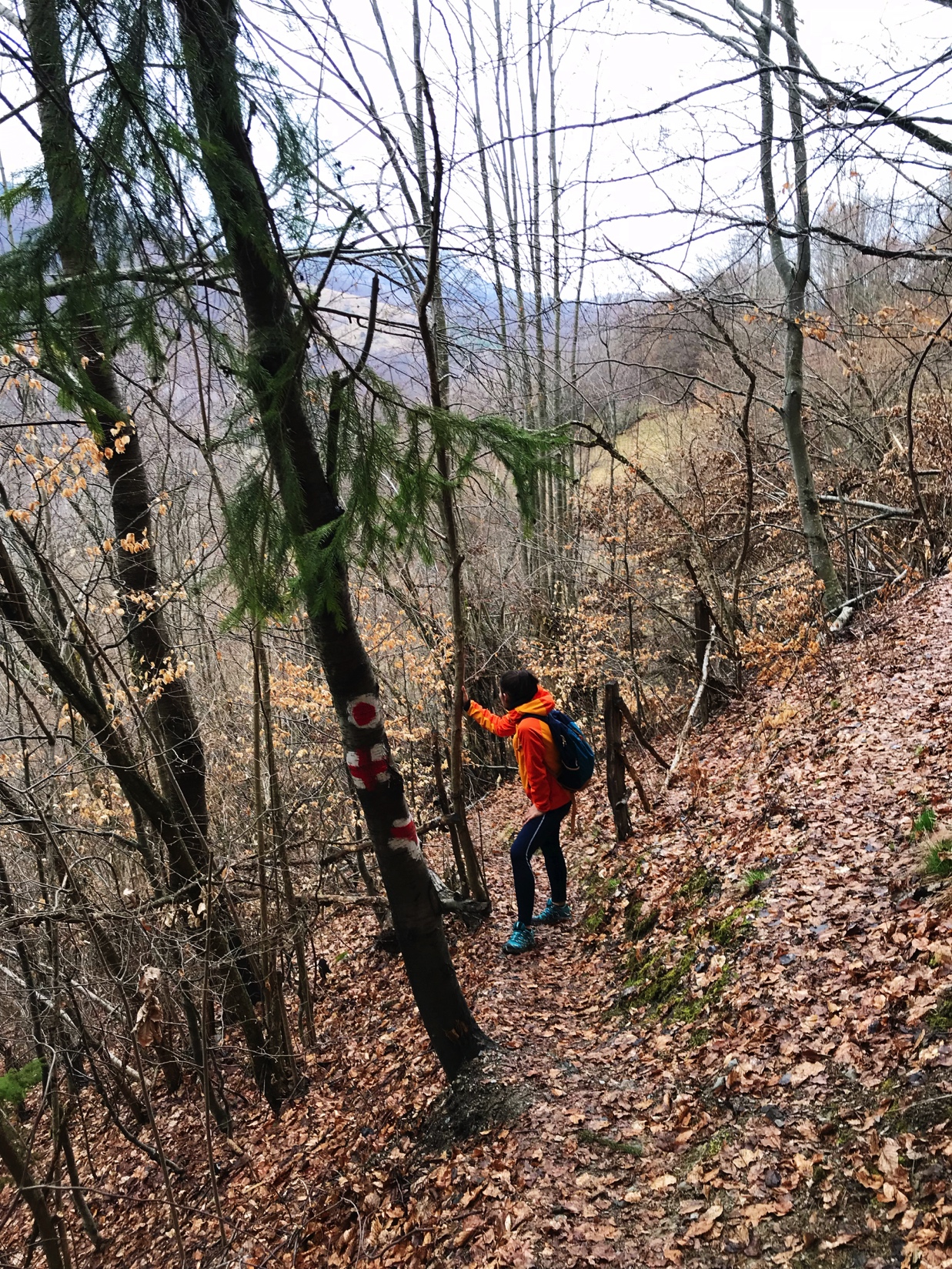 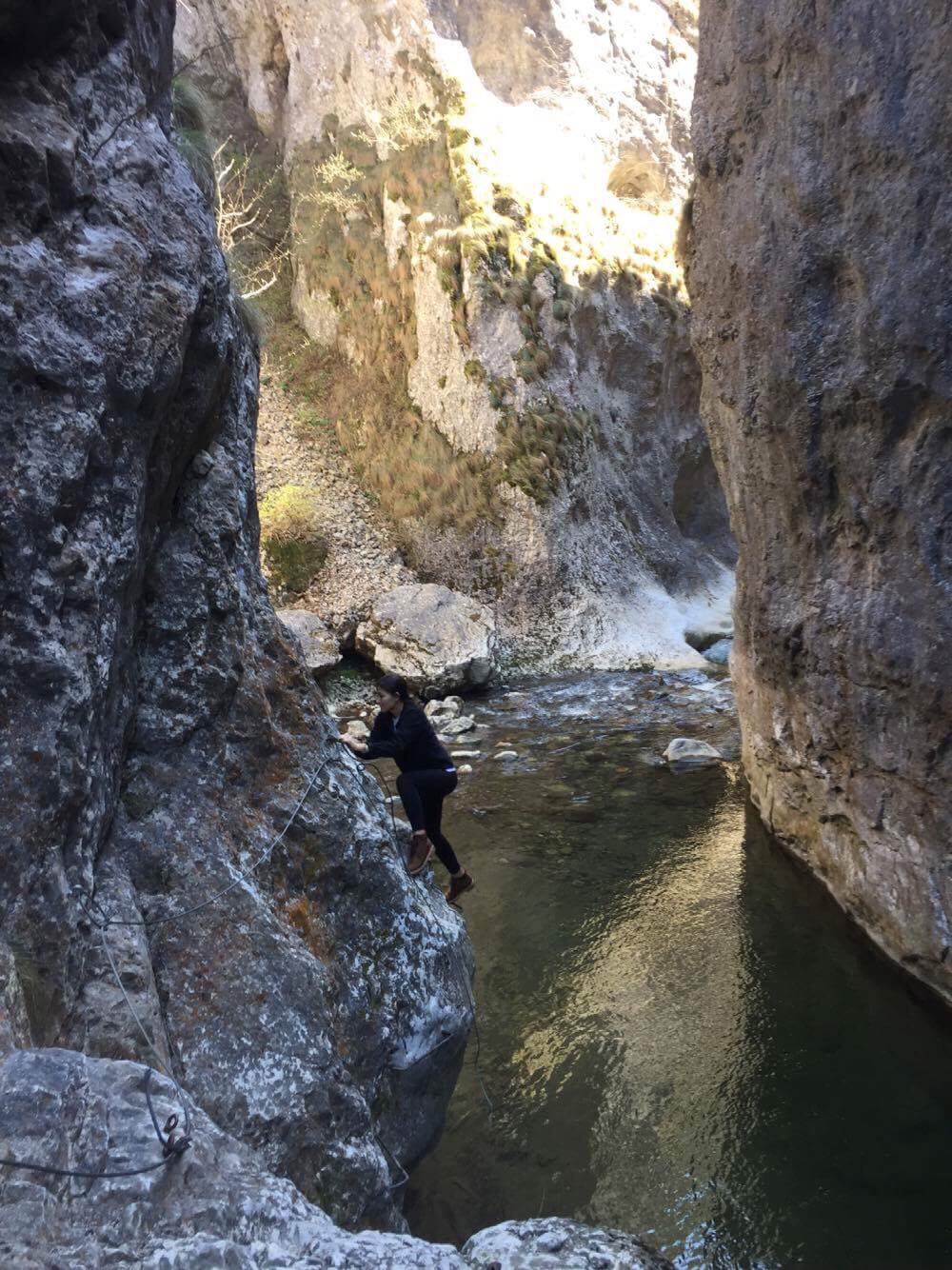 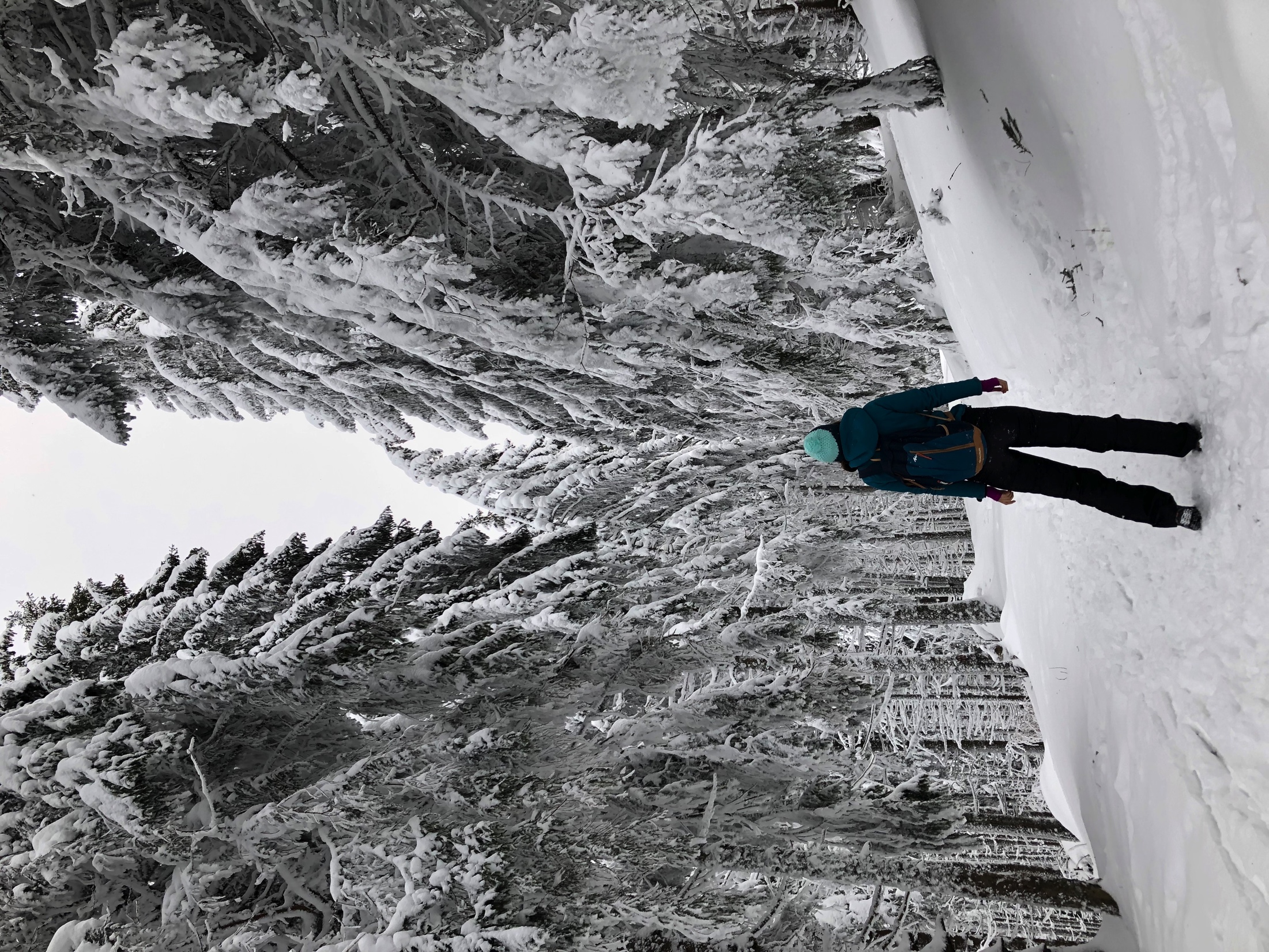 Landscapes from my city
IV. Apuseni Mountains
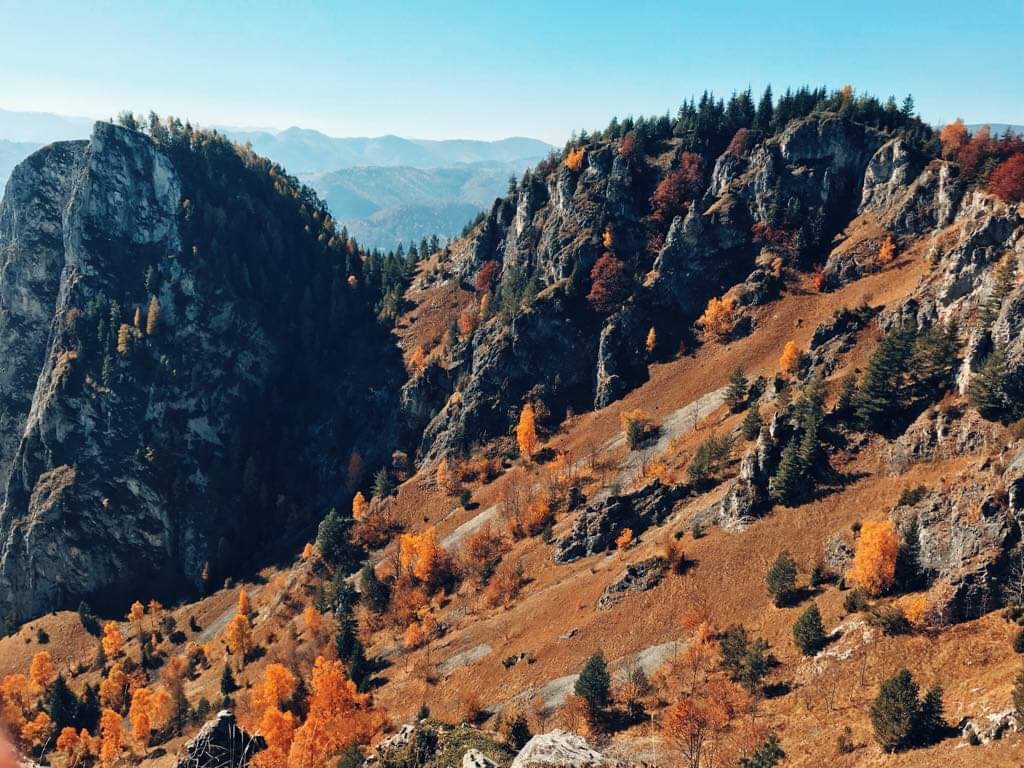 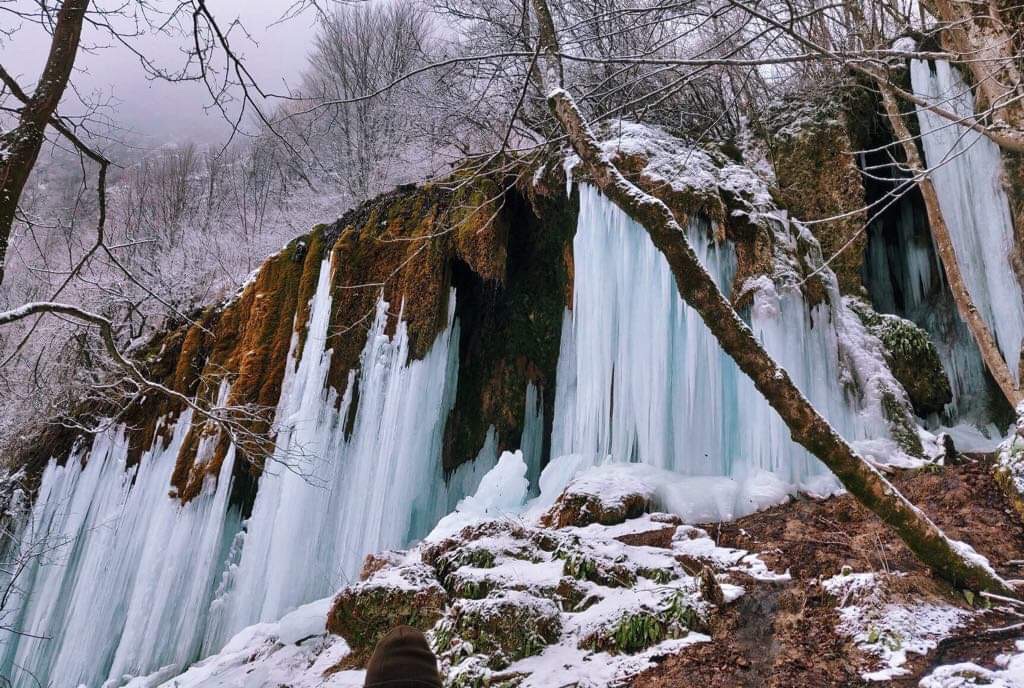 Landscapes from my city
IV. Apuseni Mountains
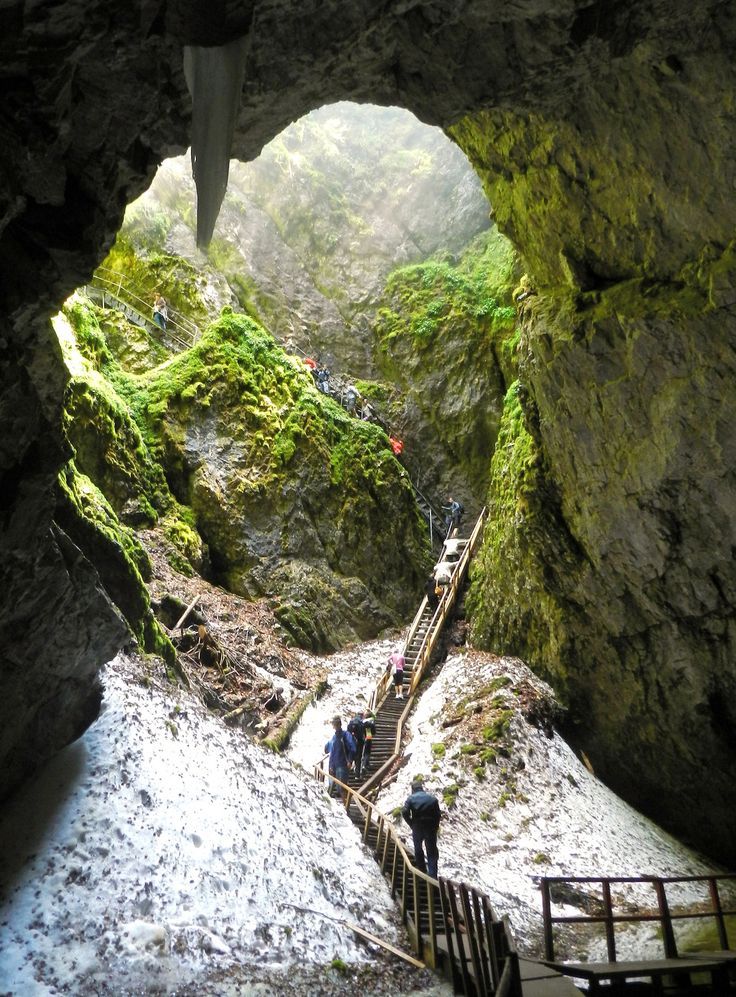 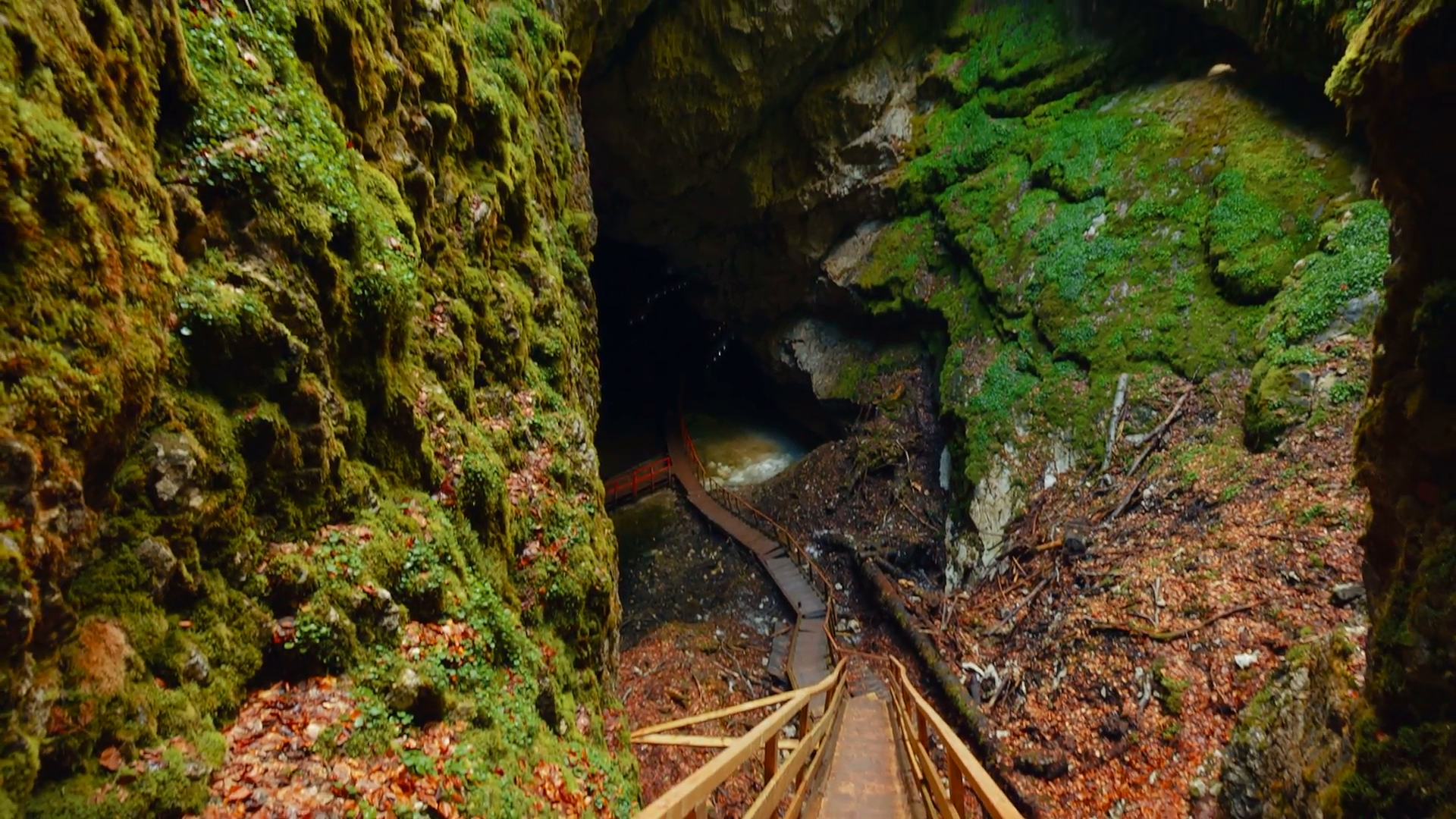 Scarisoara Ice Cave- second biggest underground glacier in south-eastern Europe
Source: Travel Guide Romania, (n.d.). Scarisoara Ice Cave. Retreieved February 24th, 2019, from: https://travelguideromania.com/scarisoara-ice-cave-biggest-underground-glacier-romania/
Affordances for outdoor play and learning in this place
                    
Geography lessons
Biology lessons
Different games depending on the season
References

Romania. Natural and Cultural, (n.d.). “Did You know?” Retrieved February 24th, 2019, from: http://romaniatourism.com/did-you-know.htm 
Romania. Natural and Cultural, (2018). “Cluj-Napoca” Retrieved February 24th, 2019, from: http://romaniatourism.com/cluj-napoca.html 
Marius Iliescu (2018), Retrieved February 24th, 2019 from: https://blog.eurail.com/travel-western-romania-by-train/ 
Wikipedia, 2016. Turda Gorges, Retrieved 24th February, 2019, from: https://en.wikipedia.org/wiki/Turda_Gorge 
 Thank You Romania. Retrieved February 24th, 2019, from: https://thankyouromania.ro/lacul-tarnita/obiective-turistice-transilvania-cluj-lacul-tarnita-foto-panoramio/m 
Travel Guide Romania, (n.d.). Scarisoara Ice Cave. Retreieved February 24th, 2019, from: https://travelguideromania.com/scarisoara-ice-cave-biggest-underground-glacier-romania/